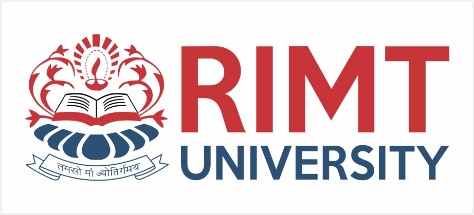 Operating System/ BTCS-2401
Course Name: B.Tech CSESemester: 4th
Prepared by: Er. Jasdeep Singh
1
education for life                              www.rimt.ac.in
Department of Computer Science & Engineering
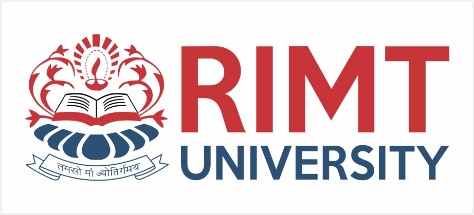 Topic 10th : Operating-System Structures
education for life                              www.rimt.ac.in
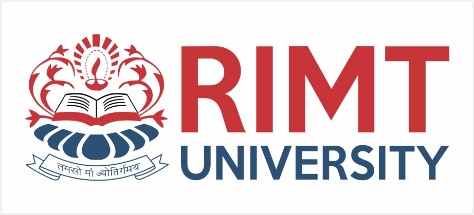 Topics To Be Covered
Semaphores
Classic Problems of Synchronization
Monitors
Synchronization Examples 
Atomic Transactions
education for life                              www.rimt.ac.in
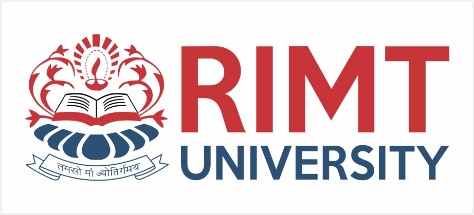 Semaphore Implementation
Must guarantee that no two processes can execute wait() and signal() on the same semaphore at the same time

Thus, implementation becomes the critical section problem where the wait and signal code are placed in the critical section
Could now have busy waiting in critical section implementation
But implementation code is short
Little busy waiting if critical section rarely occupied

Note that applications may spend lots of time in critical sections and therefore this is not a good solution
education for life                              www.rimt.ac.in
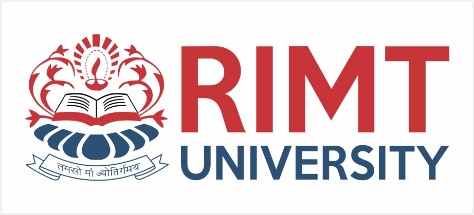 Semaphore Implementation with no Busy waiting
With each semaphore there is an associated waiting queue
Each entry in a waiting queue has two data items:
 value (of type integer)
 pointer to next record in the list

Two operations:
 block-place the process invoking the operation on the appropriate waiting queue
wakeup -remove one of processes in the waiting queue and place it in the ready queue
education for life                              www.rimt.ac.in
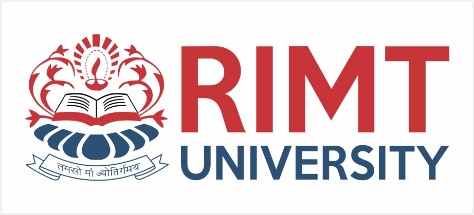 Deadlock and Starvation
Deadlock -two or more processes are waiting indefinitely for an event that can be caused by only one of the waiting processes
Let S and Q be two semaphores initialized to 1
		        P0	                            P1
		     wait (S); 	                                   wait (Q);
		    wait (Q); 	                                   wait (S);
		. 		.
		. 		.
		. 		.
		     signal (S); 	                                  signal (Q);
		     signal (Q); 	                                  signal (S);
Starvation -indefinite blocking  
A process may never be removed from the semaphore queue in which it is suspended
Priority Inversion -Scheduling problem when lower-priority process holds a lock needed by higher-priority process
Solved via priority – inheritance protocol
education for life                              www.rimt.ac.in
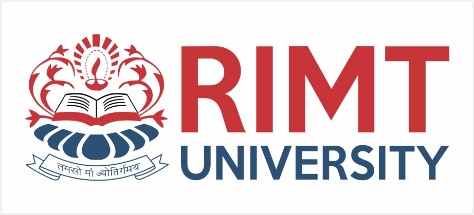 Classical Problems of Synchronization
Classical problems used to test newly-proposed synchronization schemes

Bounded-Buffer Problem

Readers and Writers Problem

Dining-Philosophers Problem
education for life                              www.rimt.ac.in
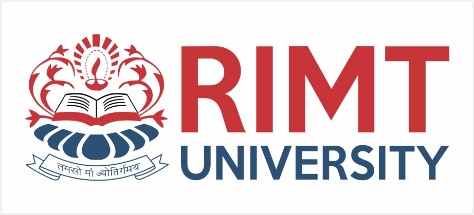 Readers-Writers Problem
A data set is shared among a number of concurrent processes
Readers – only read the data set; they do not perform any updates
Writers   – can both read and write
Problem – allow multiple readers to read at the same time
Only one single writer can access the shared data at the same time

Several variations of how readers and writers are treated – all involve priorities
education for life                              www.rimt.ac.in
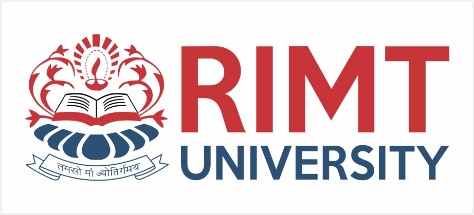 Readers-Writers Problem Variations
First variation – no reader kept waiting unless writer has permission to use shared object

Second variation – once writer is ready, it performs write asap

Both may have starvation leading to even more variations

Problem is solved on some systems by kernel providing reader-writer locks
education for life                              www.rimt.ac.in
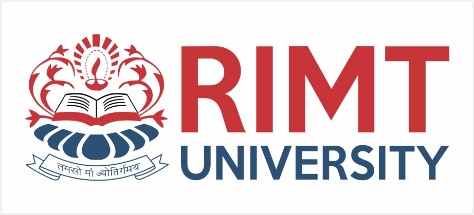 Synchronization Examples
Solaris

Windows XP

Linux

Pthreads
education for life                              www.rimt.ac.in
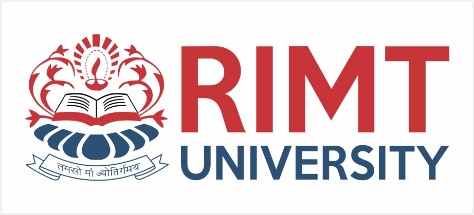 Solaris Synchronization
Implements a variety of locks to support multitasking, multithreading (including real-time threads), and multiprocessing
Priority-inheritance per-turnstile gives the running thread the highest of the priorities of the threads in its turnstile
education for life                              www.rimt.ac.in
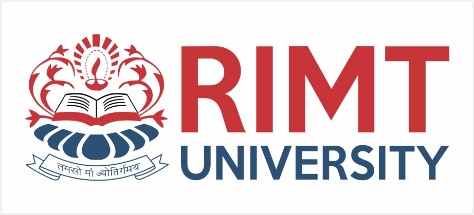 Windows XP Synchronization
Uses interrupt masks to protect access to global resources on uniprocessor systems

Uses spinlocks on multiprocessor systems
Spin locking-thread will never be preempted
education for life                              www.rimt.ac.in
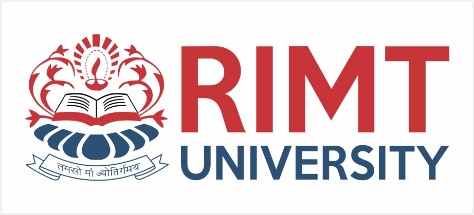 Linux Synchronization
Linux:
Prior to kernel Version 2.6, disables interrupts to implement short critical sections
Version 2.6 and later, fully preemptive

Linux provides:
semaphores
spinlocks
reader-writer versions of both

On single-cpu system, spinlocks replaced by enabling and disabling kernel preemption
education for life                              www.rimt.ac.in
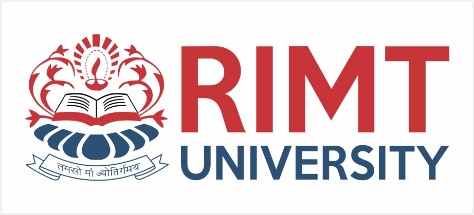 Atomic Transactions
System Model
Log-based Recovery
Checkpoints
Concurrent Atomic Transactions
education for life                              www.rimt.ac.in
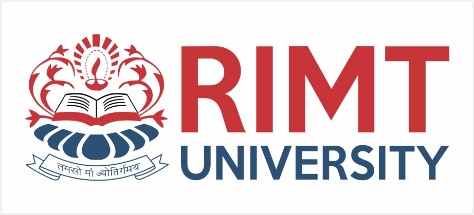 System Model
Assures that operations happen as a single logical unit of work, in its entirety, or not at all
Related to field of database systems
Challenge is assuring atomicity  despite computer system failures
Transaction -collection of instructions or operations that performs single logical function
Here we are concerned with changes to stable storage – disk
Transaction is series of read and write operations
Terminated by commit  (transaction successful) or abort (transaction failed) operation
Aborted transaction must be rolled back to undo any changes it performed
education for life                              www.rimt.ac.in
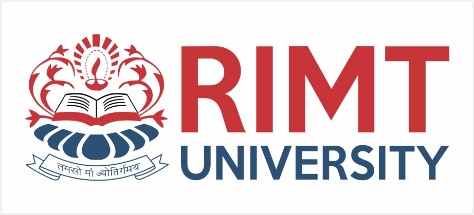 Types of Storage Media
Volatile storage – information stored here does not survive system crashes
Example:  main memory, cache
Nonvolatile storage – Information usually survives crashes
Example:  disk and tape
Stable storage – Information never lost
Not actually possible, so approximated via replication or RAID to devices with independent failure modes
Goal is to assure transaction atomicity where failures cause loss of information on volatile storage
education for life                              www.rimt.ac.in
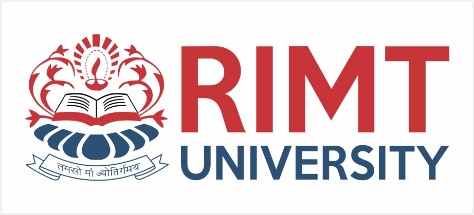 Log-Based Recovery
Record to stable storage information about all modifications by a transaction
Most common is write ahead logging
Log on stable storage, each log record describes single transaction write operation, including
Transaction name
Data item name
Old value
New value
<Ti starts> written to log when transaction Ti starts
<Ti commits> written when Ti commits
Log entry must reach stable storage before operation on data occurs
education for life                              www.rimt.ac.in
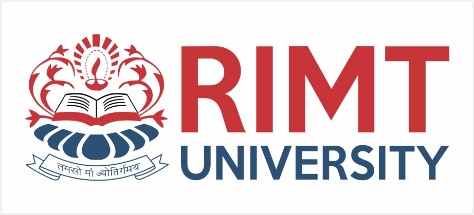 Concurrent Transactions
Must be equivalent to serial execution – serializability
Could perform all transactions in critical section
Inefficient, too restrictive
Concurrent control algorithms provide serializability
education for life                              www.rimt.ac.in
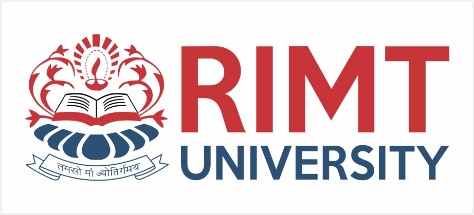 Serializability
Consider two data items A and B
Consider Transactions T0 and T1
Execute T0, T1 atomically
Execution sequence called schedule
Atomically executed transaction order called serial schedule
For N transactions, there are N! valid serial schedules
education for life                              www.rimt.ac.in
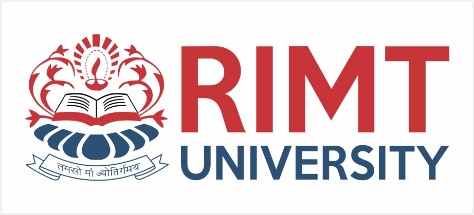 Nonserial Schedule
allows overlapped execute
Resulting execution not necessarily incorrect
Consider schedule S, operations Oi, Oj
Conflict if access same data item, with at least one write
If Oi, Oj consecutive and operations of different transactions & Oi and Oj don’t conflict
Then S’ with swapped order Oj Oi equivalent to S
If S can become S’ via swapping nonconflicting operations
S is conflict serializability
education for life                              www.rimt.ac.in
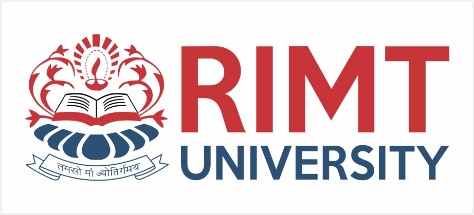 Locking Protocol
Ensure serializability by associating lock with each data item
Follow locking protocol for access control
Locks
Shared - Ti has shared-mode lock (S) on item Q, Ti can read Q but not write Q
Exclusive- Ti has exclusive-mode lock (X) on Q, Ti can read and write Q
Require every transaction on item Q acquire appropriate lock
If lock already held, new request may have to wait
Similar to readers-writers algorithm
education for life                              www.rimt.ac.in
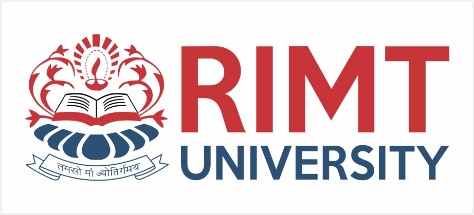 Two-phase Locking Protocol
Generally ensures conflict serializability
Each transaction issues lock and unlock requests in two phases
Growing – obtaining locks
Shrinking – releasing locks
Does not prevent deadlock
education for life                              www.rimt.ac.in
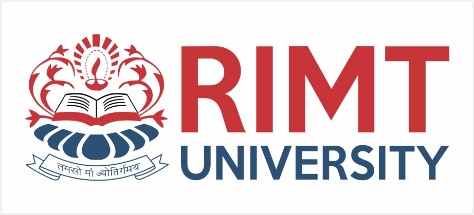 Summary
Operating System Design and Implementation
Operating System Structure
 Virtual Machines
 Operating System Debugging
 Operating System Generation
 System Boot
education for life                              www.rimt.ac.in
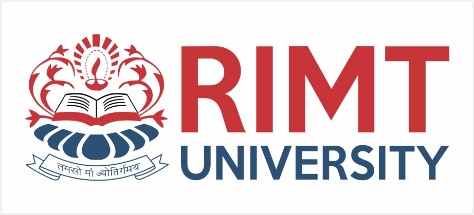 Topics To Be Next Covered
The Deadlock Problem
System Model
Deadlock Characterization
education for life                              www.rimt.ac.in
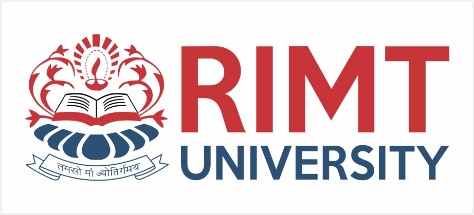 References
Silberschatz and Peter B. Calvin, “Operating System Concepts" Addison Wesley Publishing Company
 Dhamdhere, “Systems Programming & Operating Systems Tata McGraw Hill
education for life                              www.rimt.ac.in